Продовження Заняття «я тебе розумію»
Дорогі учні!!! Вітаю всіх на занятті 
Сьогодні ми з вами дізнаємось, що таке емпатія і навчимося її проявляти!! 
Успіхів!! Ви молодці
Завдання 6. «Як вчинити?»
Молодці !!! Ви навчилися розуміти емоції інших! А тепер подумаємо разом, як навчитися емпатії в різниїх ситуаціях. 
Інструкція: уважно поглянь на картинки і подумай, як показати, що ти виявляєш емпатію до іншої дитини. Що б ти сказав (сказала) до дитини, яка є ображена? Чим би ви їй допомогли?
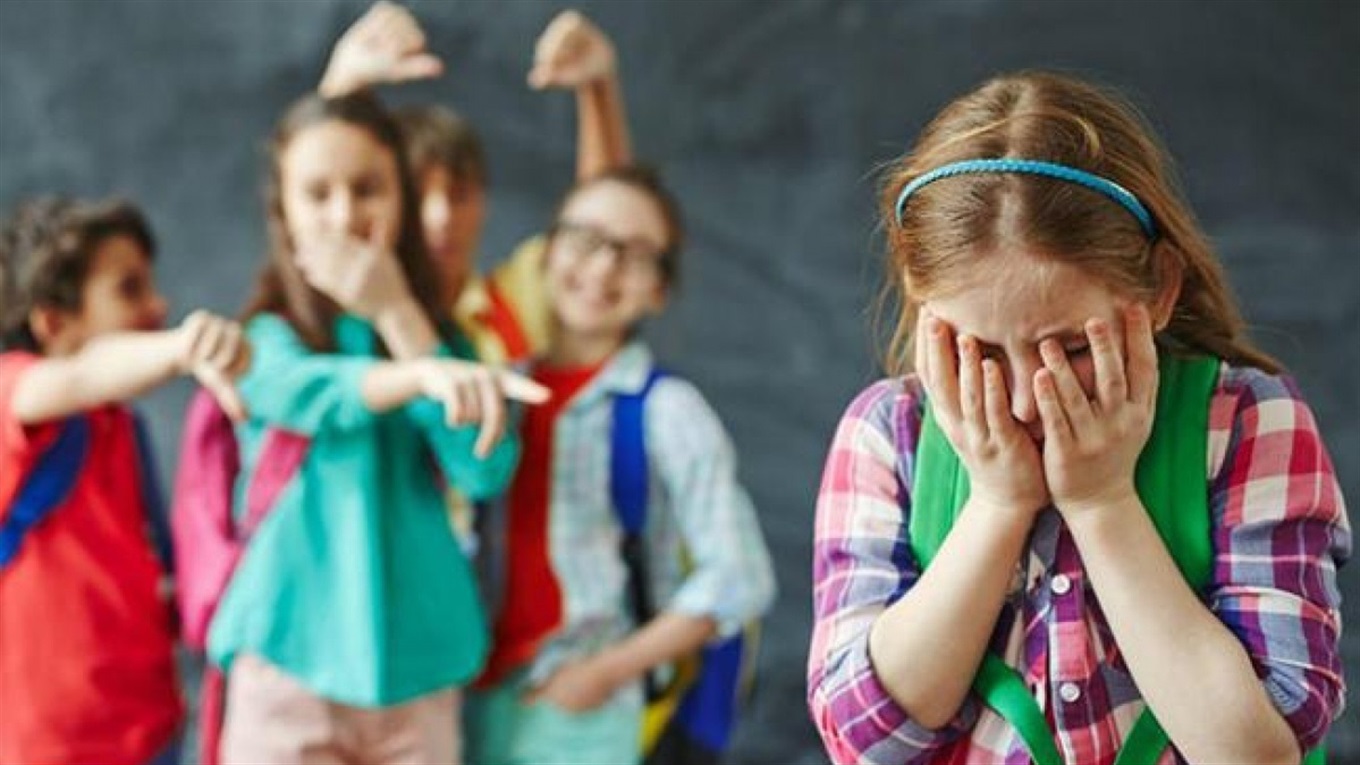 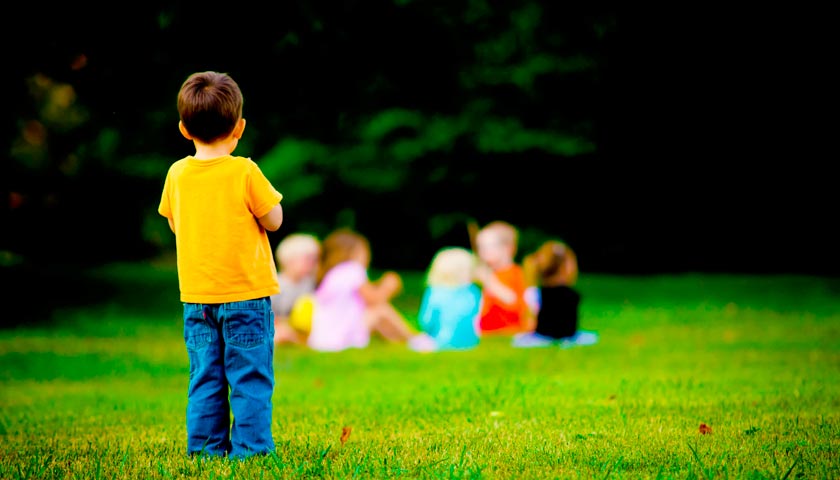 Насмішки в школі
Ігнорування серед  друзів
Продовження….
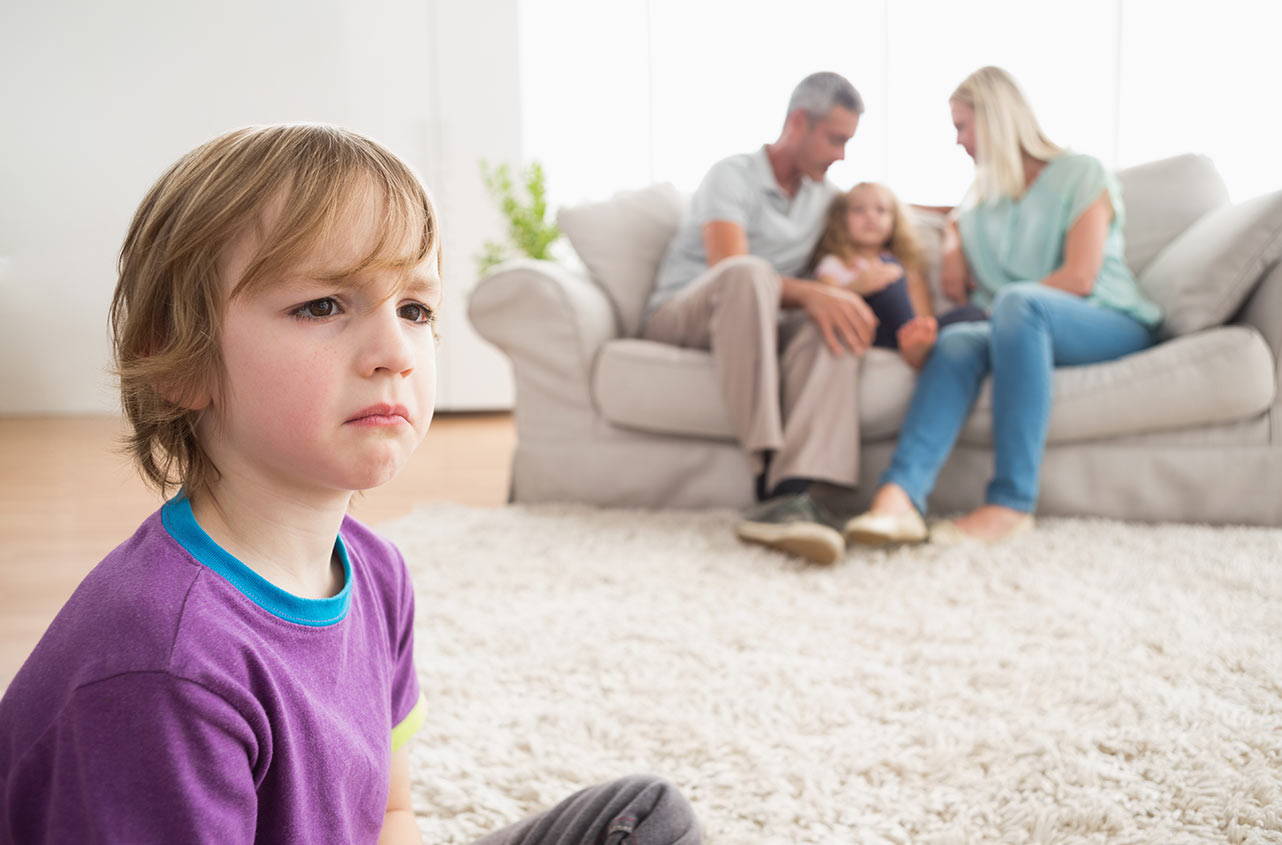 З друзями
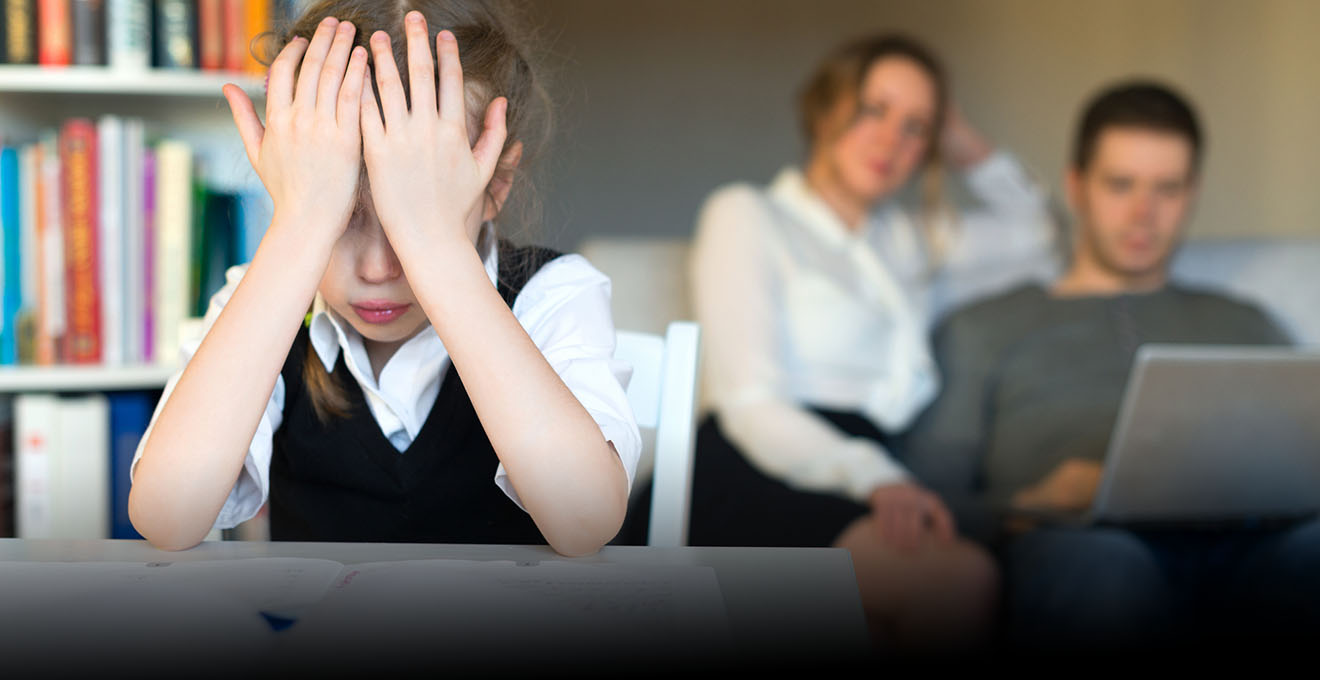 В сім`ї
В школі
Чого ми навчилися?
Запитання 1. Пригадай, чи тобі допомагали, коли ти сумував? 
Запитання 2. Подумай, кому ти можеш допомогти вже зараз? 
Пам`ятай!!! Спершу тобі можливо буде важко проявляти емпатію. Можливо ти будеш відчувати злість або тобі буде важко зрозуміти іншого. АЛЕ якщо докладати зусиль, то з часом вміння проявляти емпатію стане хорошою звичкою!
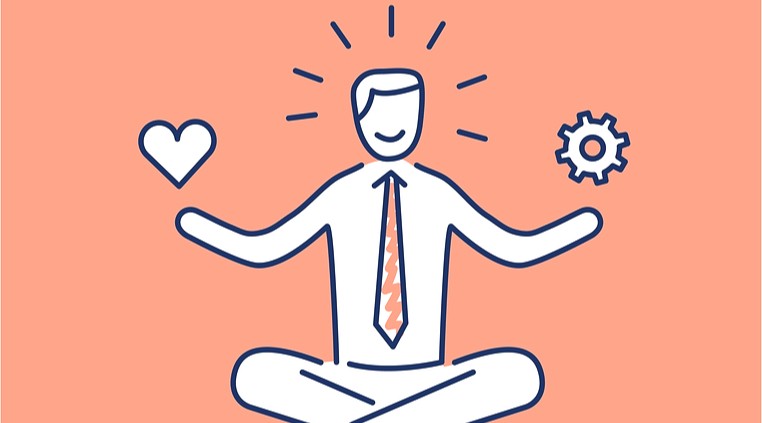 Перегляд відео.
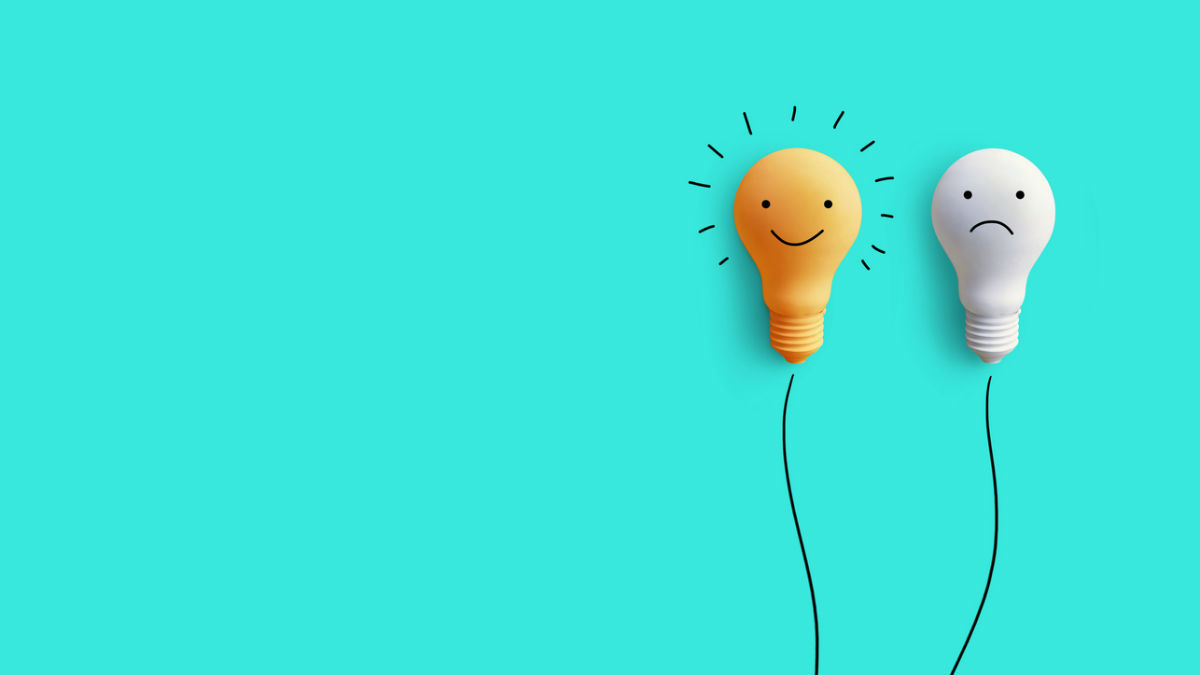 Інструкція: пропоную переглянути відео за посиланням. 
Подумай: якби Пушинки не відчували емпатії один до одного, то чи вдалося б їм вижити? 
https://www.youtube.com/watch?v=9OhUJyF1bYo
!ЦІКАВИЙ ФАКТ! Чи ви помітили, що відео, яке ми з вами переглянули, насправді без слів? Але ми все ж таки зрозуміли про, що йде мова там. Чи не так? 
В основі вміння розуміти без слів інших людей лежить саме емпатія!! Ця риса є в нас від народження, нам потрібно лише над нею трішки попрацювати і в нас все вийде!!
Дякую всім за роботуви – молодці